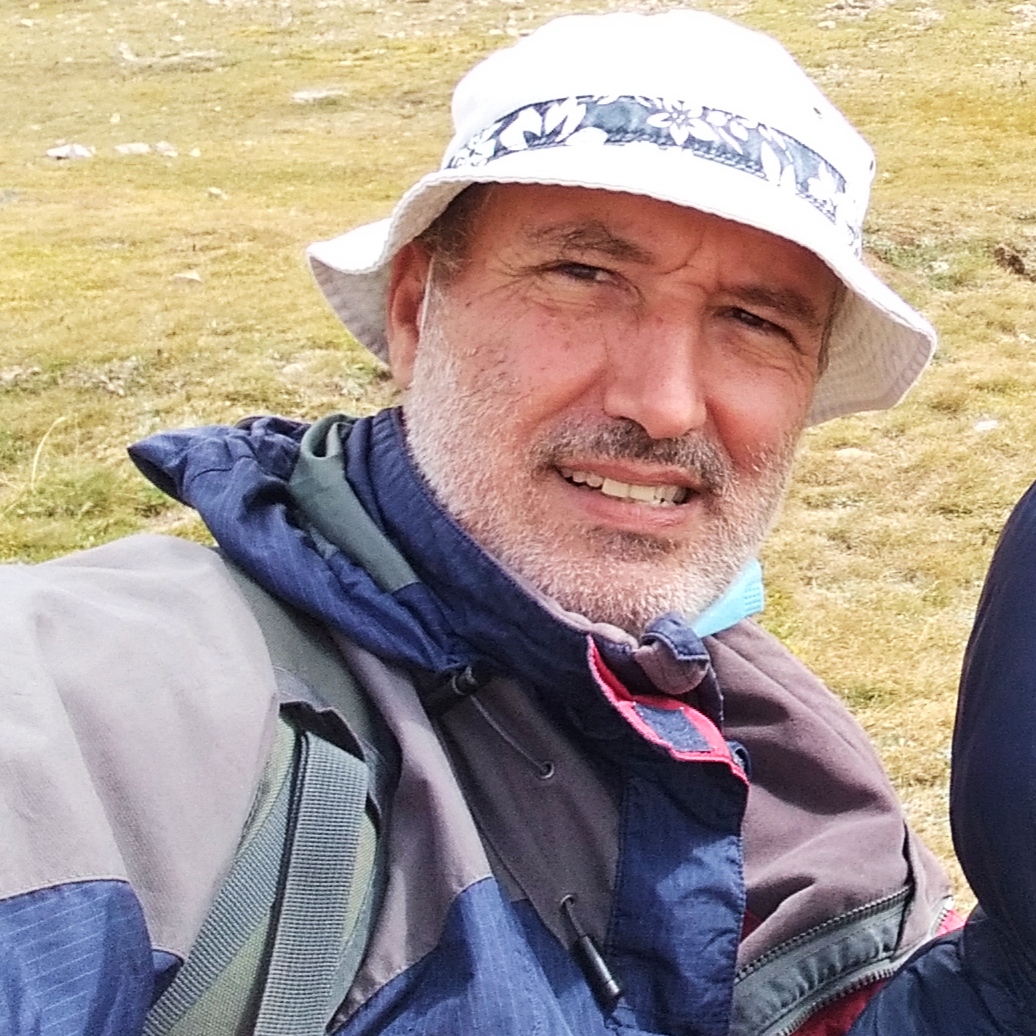 This Week with Mr. Forest
11-14/01/21 elem.
23-26/02/21 P3-P5
Helping Some Forest Inhabitants During Winter
MATERIALS:
1 apple, 1 string (50 cm.), 2 sticks, Sunflower seeds (see diagram and photo below)
AIM: For students to recognize that some living organisms inhabiting the forest (next to our school) have difficulty securing food during winter because it is a time of very low productivity in the forest.
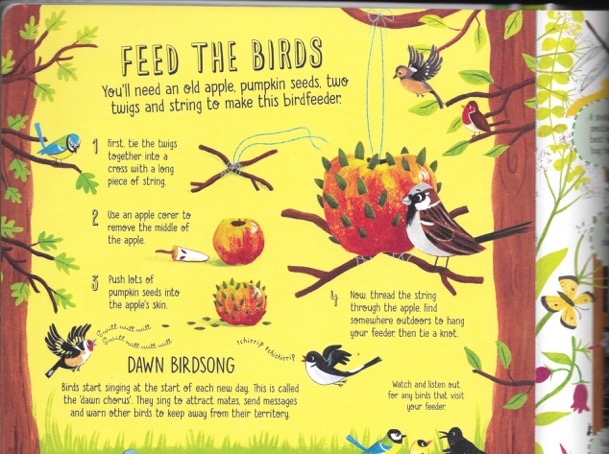 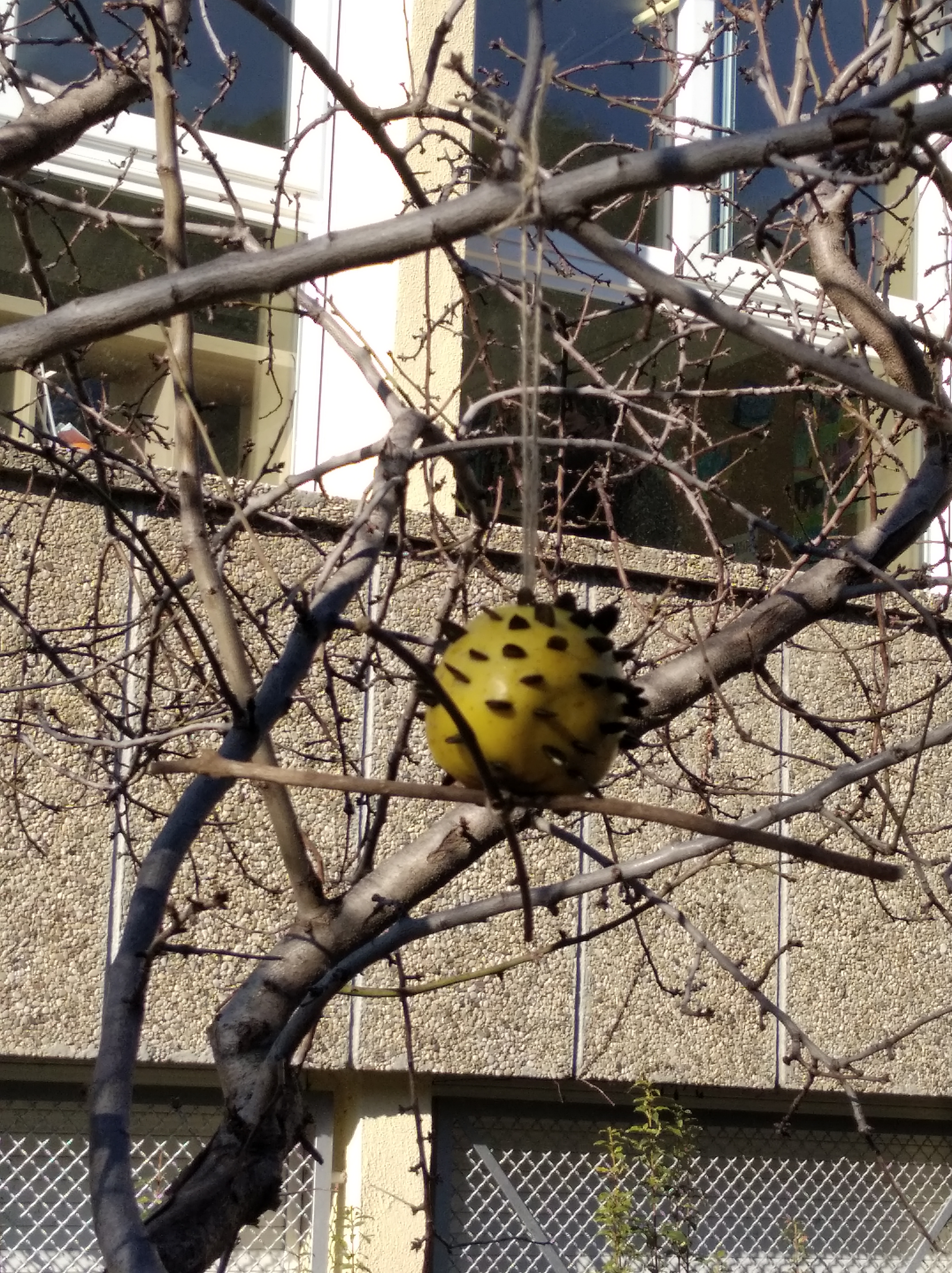